What is literacy?

What are the components of literacy?
Oral Language
Listening 
Reading/Comprehension - 






Written language
Phonics
Phonemic Awareness
Fluency
Vocabulary
Comprehension
Decoding
Quick Smart literacy
Figure 1 shows how a scan of the brain might look before automaticity of a skill is acquired. The working memory is actively operating to process and categorize information. Figure 2 shows what the scan of a brain might look like after automaticity of a skill is acquired. There is a drastic reduction of activity in brain.
[Speaker Notes: Information about what happens in our brain when we perform various activities is becoming more accessible as the technology used becomes more sophisticated.  These scans are from students who were given the task of learning and recalling a list of words and show the difference in amount of brain activity  required at the beginning of the study compared with after  3 weeks of learning. 


The figure 1 shows the first time the student has been given 30 words to learn.  All the brain is working to see the words, articulate the words silently and to plan how he is going to remember
Figure 2 – shows that he has learnt the words an can say them automatically.  Note that not much of the brain is lighting up. This means that he now has to space to be used to do other things.

So when learning we have to practice to become more efficient and automatic so that they can apply the skills.  Automaticity is needed to free up with working memory to do higher order things. The need to lessen the cognitive load.]
Factors that influence Reading Achievement
The National Reading Panel (2000) in the US and Teaching Reading (2005) in Australia agree on the focus areas of reading that have the greatest promise of increasing achievement. These include:
Decoding  - Phonemic skills and recognition of words previously encountered

Reading Fluency

Vocabulary

Reading Comprehension

Investment in Teacher PD
Decoding  - The use of phonemic knowledge as well as the recognition of words previously encountered
Students who decode 90% or less of words they encounter in text will not be able to gain appropriate meaning 

Phonics or using sound-symbol relationship between symbols and words is important but so are other methods, prefixes, suffixes, syllables etc, especially for older students

Instruction should help students use multiple strategies to decode words
Reading Fluency – refers to the ability to read words quickly, accurately, with appropriate phrasing and expression AND understanding
Recent research has indicated that while fluency deals with the ability to efficiently and effortlessly decode words, it is also critical to good reading comprehension and needs to be part of an effective reading curriculum.

The issue is to direct cognitive resources away from low-level decoding tasks to the more important meaning making i.e. the goal of reading is to comprehend text.
Vocabulary – word and concept meaning
Not only should readers be able to decode or sound out words, they must know what these words mean.

Instruction needs to be aimed at expanding students’ repertoire of word meanings.  

Deepening or expanding students’ knowledge of already known words is essential for comprehension.
Comprehension – constructing meaning, beyond individual words
Good readers engage in meaning construction as they read

Readers employ their background knowledge of the topics encountered

Skilled readers also ask questions, make predictions, create mental images as they read

Readers also sometimes stop and check things out when they go astray

These strategies need to be taught to struggling readers
Teacher QUALITY
According to Rowe and Rowe (2002) and Slade (2002), children consistently report that ‘good’ teachers are those who:

‘care about me and encourage me’

‘know what they are doing, are enthusiastic about what they teach, and want me to share in their enjoyment of learning’

‘are fair’
Teacher QUALITY and Student Engagement
Key teaching practices (e.g., Guthrie and Wigfield, 2000) in middle schools likely to foster student engagement:

• Are clear about the goals of instruction
• Have real world connections in lessons
• Support student choice 
• Include interesting texts and multiple texts
• Praise and reward successful engagement in literacy practices
• Feature ongoing evaluation of students’ performance that includes both external and self-evaluation
Students with Learning Difficulties in the Middle Years
Students with LD tend to be inefficient learners (Westwood, 1993) 
 Inefficient cognitive strategies; 
 Non-strategic, approach to learning and inappropriate causal attributions (Chan & Dally, 2001)
 Poor procedural knowledge
 Difficulty with access to knowledge previously encountered and the flexible use of that knowledge (Ashbaker & Swanson, 1996)
 Patterns of behaviour and thinking detrimental to learning 

Some students with LD are inactive, passive learners 

Sometimes ‘the gap’ becomes a chasm
Comprehension Strategies: Before, During, After Reading
Before Reading
Engage prior knowledge 
Make predictions
Skim the text
Read for a purpose

During Reading
Use some kind of a ‘trace’ for example underlining or highlighting
Re-consider and adjust original predictions 
Apply decoding strategies to work out unknown words

After Reading 
Retell, restate main points in own words 
Construct a diagram (Graphic Overview)
Ask and answer questions
[Speaker Notes: What do good readers do?

We have to teach this to struggling students.]
How do we demonstrate before, during, after?
1. Think aloud

2. Inner conversations

3. Activate and connect with background knowledge.

4. Sharing questions

5. Sharing Inferences

Verbalise confusing points

Share how we sort and sift information 



Reading aloud is to model the reading.  Thinking aloud is to model good comprehension.
[Speaker Notes: Think aloud – modeling aloud what it is that we think demonstrates all aspects of our inner conversations. Our reactions, our questions, our connections.

Share inner conversations, share our thoughts, reactions, connections, confusions, questions that crop up when we read.

E.g., “I think it would be very scary to have a dad at war, don’t you?”
“I would be so sad losing my dog as I love him so much.” 
We also share what we do when our concentration wanders. We reread or skip and come back, for example.

Share how we activate and connect with background knowledge.
We merge what we already know with new information we encounter.
“I knew about tides but did not know that they were connected to the pull of the moon.”  

Sharing questions “I wonder if I can lose weight using some of these fitness ideas?” “I wonder if she is going to marry this guy.”

Sharing Inferences – the meaning of unfamiliar words and concepts.
We show how we use photos, illustrations, titles to draw conclusions.
It says

“It says that war does not only affect soldiers. I’m inferring it means that it affects civilians as well because in the next sentence it says that innocent civilians, non combatant men women and children are also killed.  I could also infer the soldiers’ families are affected but it does not say that exactly.”


Sadly, war does not only affect soldiers. Innocent civilians (non-combatant men, women and children) are often killed or injured in the fighting. In our world today more civilians are killed during wartime than soldiers. People who believe in peace or who are anti-war protestors try to bring an end to this killing by raising awareness about the pointlessness and pity of war. 
Verbalise confusing points.  

“Huh? I don’t get this part.  This doesn’t make sense. I will reread this part again ... Oh, now I get it. I missed the brackets where it explains what ‘innocent civilians’ means.”

Share how we sort and sift information to determine important ideas. 
“Oh gosh there is so much information – I can’t remember all the details.  I will underline the important information…  That’s better, the question really is …”

Or how am I going to work out the tides?  Actually I just need to know that there are tides and I need to be aware of them so I don’t get caught out.

Reading aloud is to model the reading.  Thinking aloud is to model good comprehension.]
Things to monitor in comprehending
Distracting connections – disrupts meaning. This happens when a point in the text, triggers a thought and our mind wonders from the text and meaning
Building background knowledge for Literary Elements – text types – formats, structures – signal words 
Encourage questioning, rereading, stop and think,
Encourage highlighting.
What does the neuroscience tell us about comprehension?

1. All learning engages a physiological change – parallel processing emotions, senses, memory, motivation and action are deeply interconnected.

2. Brain/mind is social – basic needs must be met – belonging, being recognised, listened to, noticed, all contribute to “relaxed alertness”

3. The search for meaning is innate –– need to makes sense

4. The search for meaning occurs through patterning – meaningful links from known to unknown 

5. Brain and mind processes simultaneously creates lattices of 
neurons. 

6. Emotions are critical to patterning

7. Comprehend more when they continue to reflect after the 
learning session (conscious/unconscious)

8.  Learning is developmental based on performance not age.

9. Complex learning is enhanced by challenge and inhibited by threat

10. 100 billion nerve cells in every brain and no two brains ever think exactly the seem.

11. Cognitive Flexibility – using multiple elements at once. Attached to Executive function.


Reading Theories generally maintain that it is necessary to decode words fluently as a prerequisite to comprehension.
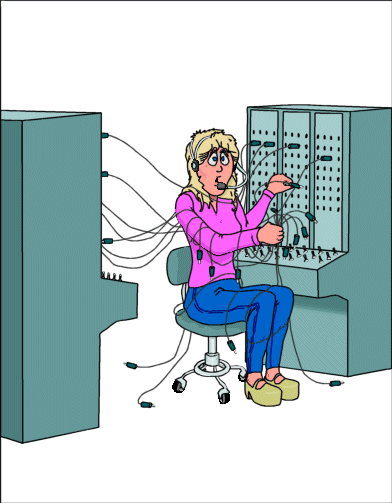 [Speaker Notes: Youtube 

“How we learn – synapses and neural pathways”. – watch the video it  talks about deliberate practice and automaticity and why skills need to be practiced.

Another youtube is “Math fact fluency automaticity and the brain.”

Both videos are short and to the point.


Simply point the brain looks for patterns – it learns routines and and then when you come across new information the brain looks for similar patters and routines so that it can store the new information with similar ideas patterns and routines. The brain has to make sense of the world and it does this through recognizing patterns.

If there is stress, anxiety, trauma then  we go back to our animal instincts of flight or fight.  The chemicals change in our brain and we go into survival mode which means we stop learning until we are out of danger.  The chemical stops the passage of information across the synapse. Emotions are critical in learning.  A relaxed state enhances the learning,  stress states stops learning.

Set the learning to  hard or two many things to remember then we go into a threatened state and not learn.  

As we build up our experiences and learning ideas around the same idea we build up more and more brain cells (neurons) linking the ideas together (brain cells that fire together wire together) in other words  our knowledge becomes stronger and deeper knowledge.

The brain is social – basic needs must be met – food clothing shelter, safety need to be there for the brain to be in a relaxed state.]
COMPREHENSION STRATEGIES
Predicting
Clarifying
Questioning
3H strategy
Visualising
Summarising
[Speaker Notes: You need]
3 H strategy (QAR strategy)
Here – the answer is found in one sentence
Hidden – answer is found in two or more places in the passage or part is found in the passage and part is found in their knowledge gained previously
Head – go beyond the passage – authors intentions, feelings, what would you do type questions.
[Speaker Notes: The use of highlighting main ideas, answers to questions etc. is very effective.

Research project was created in Colorado where they trained the students to read the questions first then with the use of highlight start reading the text and then from memory they highlight answers as they read.  Highlight direct answers then write the question no. in the margin.  Scribble through a paragraph with highlighter and write the question no. in the margin.  This says – not sure the clear answer there is information here that will help find the answer.

Highlight topic sentences in each paragraph also improves comprehenison.

Struggling students cannot do any of this and need to be taught and this takes time.

Sharon Vaughan from Texas Uni.  Has done a lot of work on reading comprehension – she has a book on “Teaching Reading Comprehension to students with Learning Difficulties” second edition by Sharon Vaughn Janette Klingner. This is very good.  She gives ideas on how to teacher – think aloud,  and other comprehension strategies.


Comprehension is linked to background knowledge – so if you have no experience then you will have no knowledge. Knowledge in the classroom wont be remembered if the students cannot link to their background knowledge.  Link learning to a positive emotion and they will retain – laughter, fun, past experiences etc.]
Things I believe need to be taught

Think alouds
Highlighting – focus words, main ideas, topic sentences
3 H strategy.